Moving and Growing
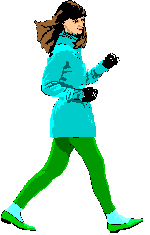 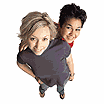 In this topic we will find out about….

The human skeleton and its importance….
Skeletons in other animals..
How bones change as we grow..
How we move…
Our muscles…
The effects of exercise on our bodies…
LO – To understand that we have different types of joints in our bodies which help us to move.
VOCABULARY-
Joints, bones, hinge joint, ball and socket joint, gliding joint, movable, fixed, movement.
Questions to discuss in partner voices!
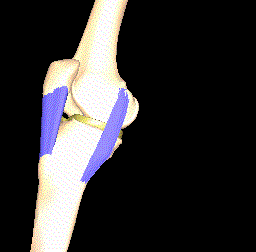 Q: What do you think a joint is?
A: A joint is where two bones meet.   It can be movable or fixed.
Q: Why do you think we have joints?
A: If we did not have joints we would find simple tasks like eating very difficult. Any movement needing bending would be impossible!!!!
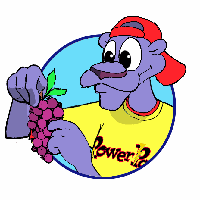 Where in our body do we find movable joints?
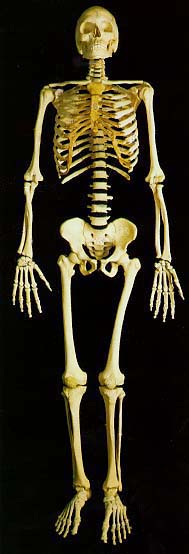 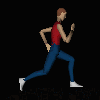 Did you locate      the joints   in our body correctly?
Do you think that these joints all work in the same way?
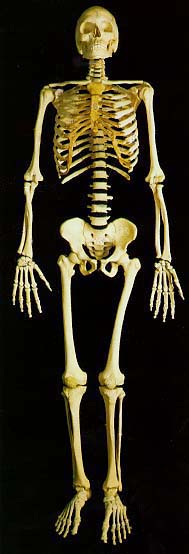 We actually have three main types of movable joints:

A hinge joint


2) A ball and socket joint


3) A gliding joint
Hinge joint
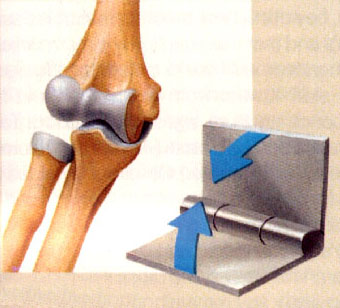 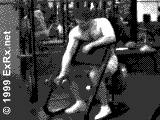 Your toes use hinge joints (back-and-forth movements like hinges on a door). Elbows, knees and fingers also have these types of joints. Hinge joints are classified as a movable joint.
Ball and socket joint
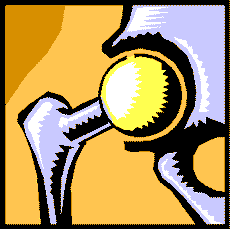 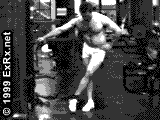 The hips and shoulders contain ball-and-socket joints 
In a ball-and-socket joint, one bone has a rounded end that fits into a cuplike cavity on another bone. This provides a wider range of movement. Thus, your hips and shoulders can swing in almost any direction.
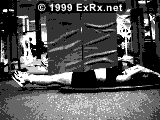 Gliding joint
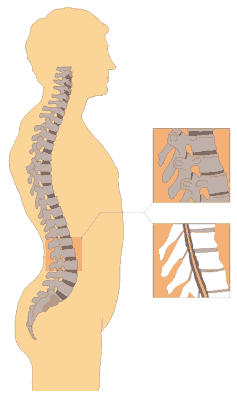 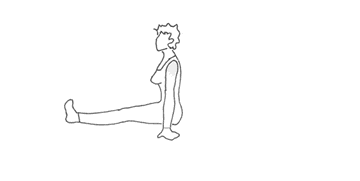 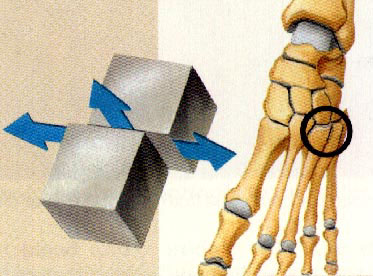 The joints between the vertebrae are called gliding joints, where one part of a bone slides over another bone.
Types of joints
elbows,fingers,knee
Hinge joint
Ball and socket joint
shoulder, hip
Gliding joint
back bone, finger base